MY LIFE
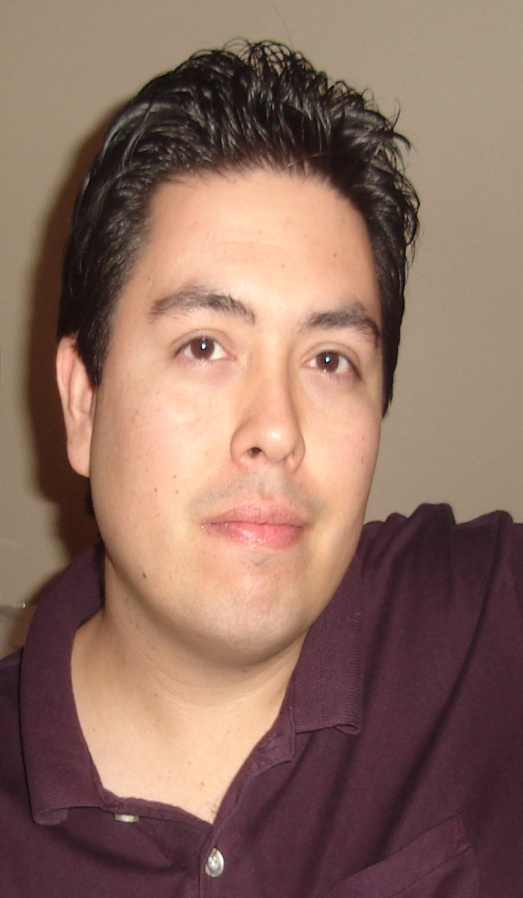 by
Joey Nieto
About Me
Pursuing a Bachelors in Business Administration-Finance
Employed at the 3rd Judicial District Court
Happily married for 5 years 
Proud father of 22 month old daughter 
Car enthusiast
VALUES
FAMILY 
     Enjoy life to the fullest with those who matter most in life 

HONEST
	Doing the right thing without expecting recognition 

GOAL ORIENTED 
	Taking advantage of every opportunity in life to succeed

ROLE MODEL 
	Become a Role Model by setting the example
VISION STATEMENT
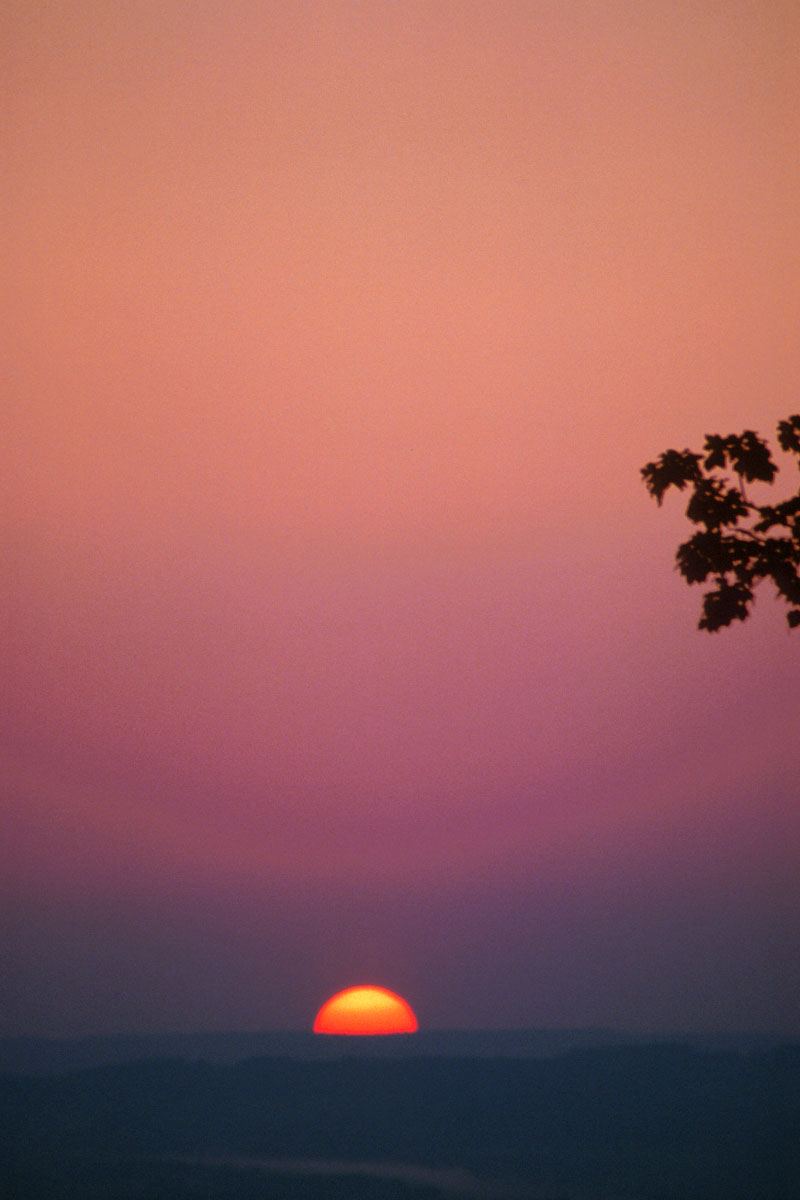 Live a long productive life to provide my daughter the necessary tools and resources to enable her to excel in life and accomplish her goals
MISSION STATEMENT
To accomplish goals set out in life through  self discipline and determination.  To  endure life’s challenges by eliminating discouragement and overcoming obstacles.  To never give up no matter how many times I fail.
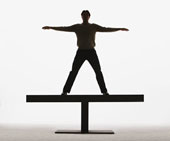 5 TO 10 YEAR FROM NOW
Obtain my bachelors degree in December 2011
Obtain a position with NM Administration of the Courts (or)
Obtain a federal position in finance or with the U.S. District Court 
Be involved in daughter’s education and extracurricular activities 
Retire by the age of 50 (25 years from now)